Kahoot! Making Learning Fun 

March 4th, 2020Andrew Menfi
Andrew Menfi Bio
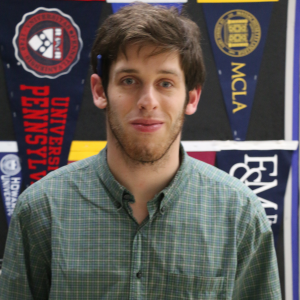 Binghamton University 
-Bachelors of Arts in Social Studies

Columbia: Teacher College
-Master's of Arts in 
Secondary Social Studies Education 

New Visions Charter High School for Advanced Math & Science in the Bronx, New York 

Subjects Taught: Economics, Government, Legal Studies, Global Studies, Independent Research, and Advanced Placement U.S. History 

Independent Senior Project Project Team Leader
Kahoot! Making Learning Fun
www.councilforeconed.org
2
Learning Objective
How To Use Kahoot
Beginners & Advanced Guide
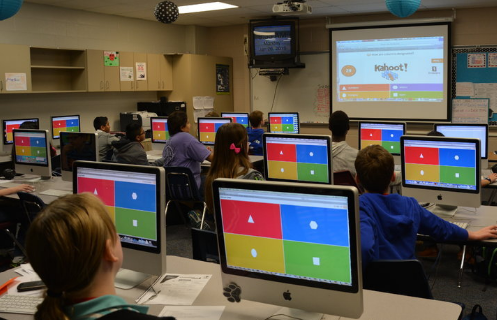 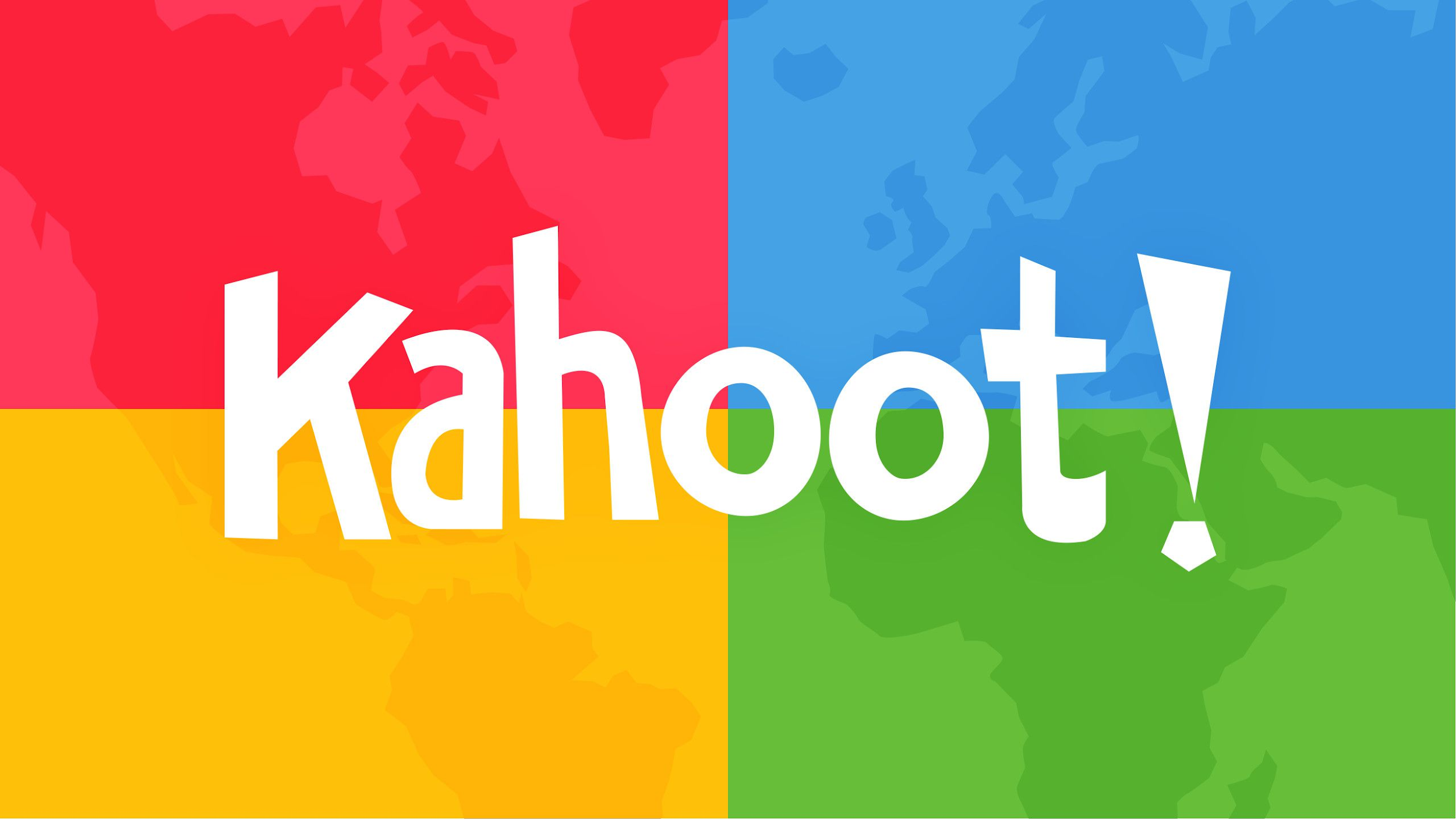 Kahoot! Making Learning Fun
www.councilforeconed.org
3
Background
What Is Kahoot?
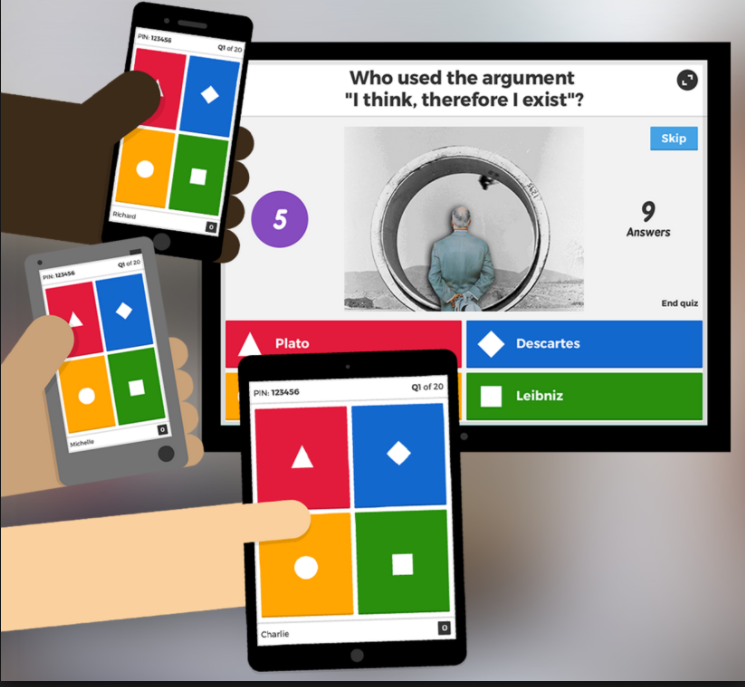 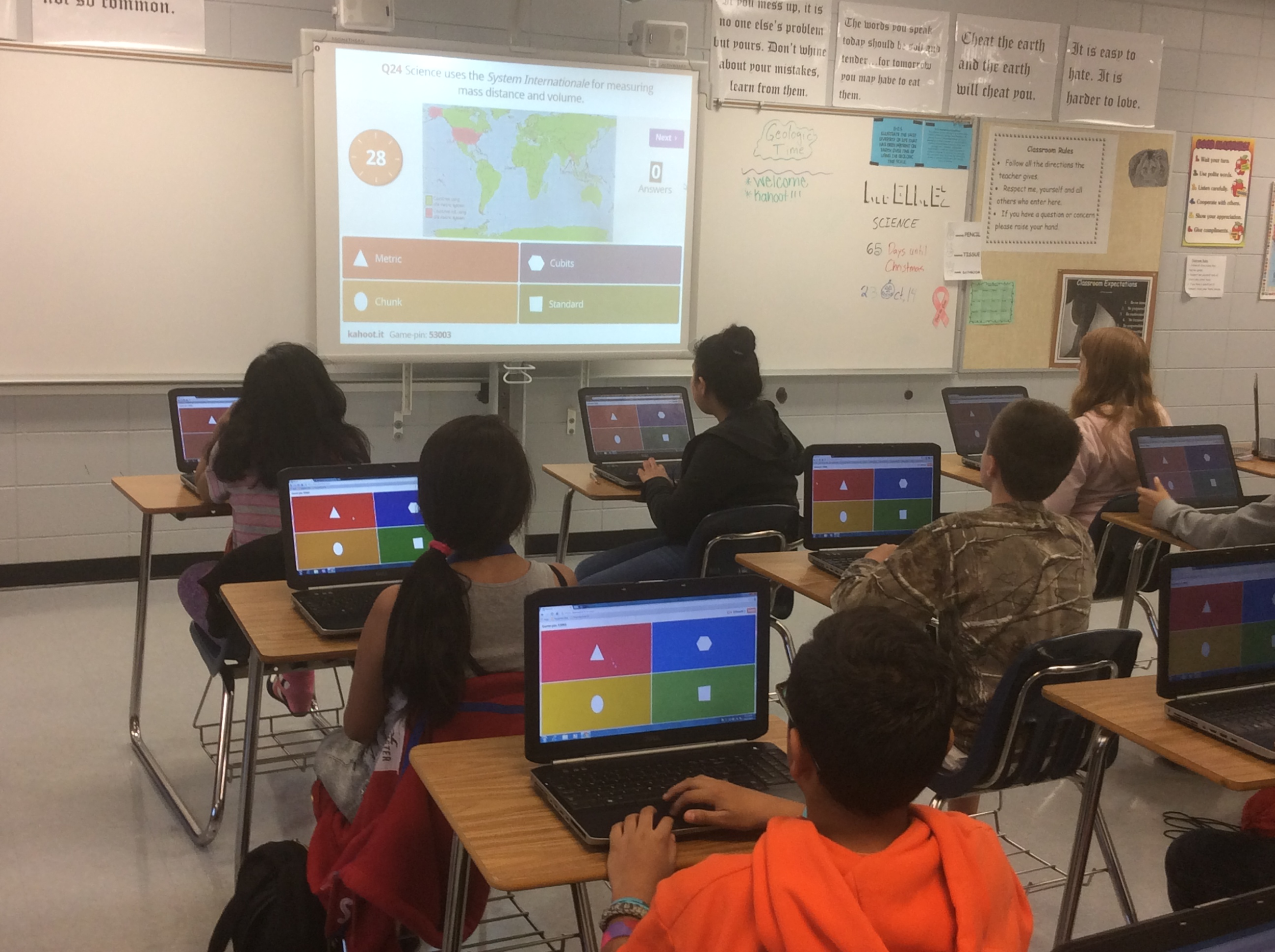 Kahoot! Making Learning Fun
www.councilforeconed.org
4
Is Kahoot Worth It?
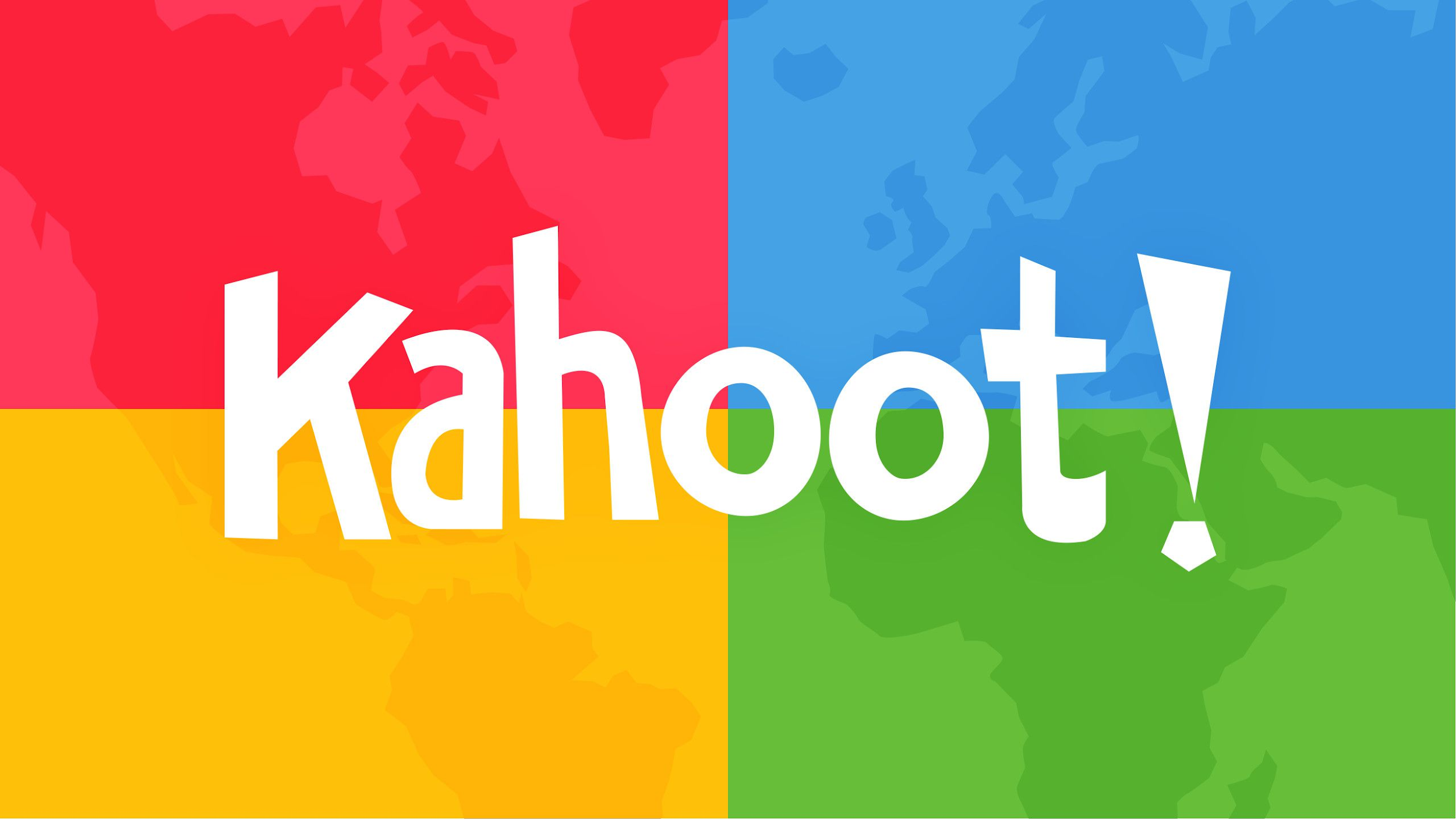 Kahoot! Making Learning Fun
www.councilforeconed.org
5
The Basics
What Does It Cost?
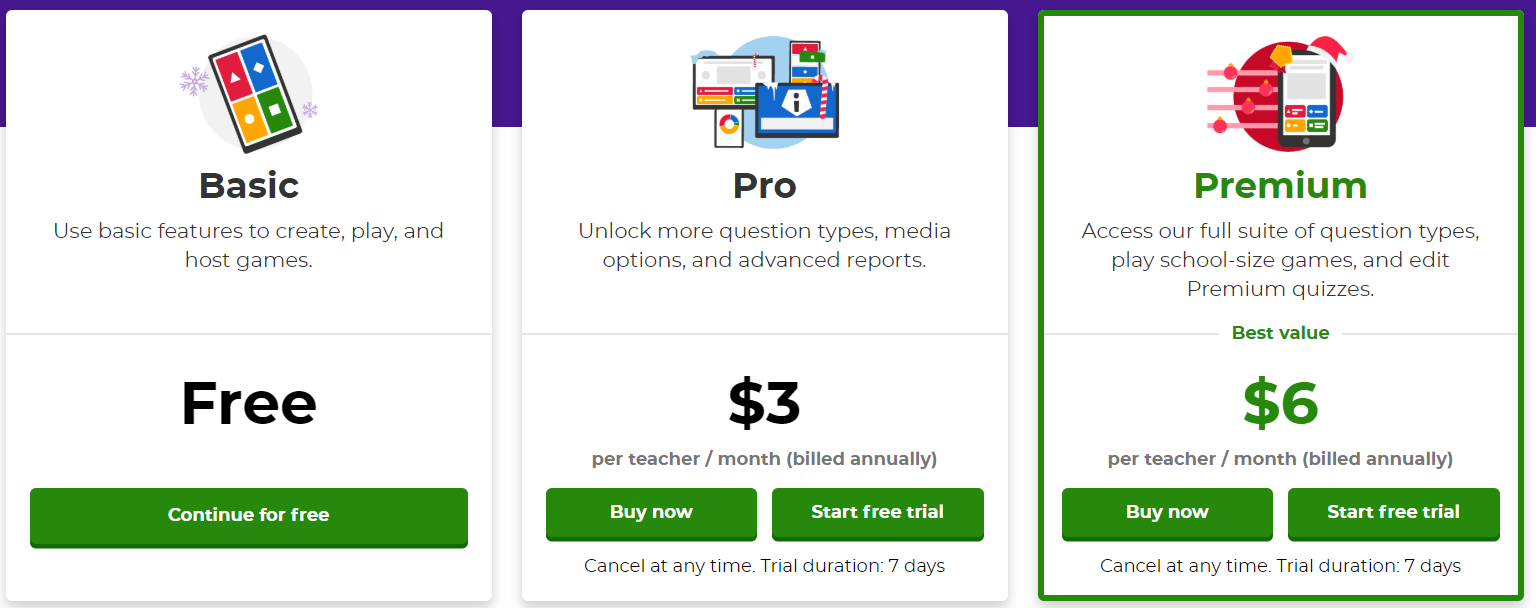 Kahoot! Making Learning Fun
www.councilforeconed.org
6
The Basics
How Does It Work?
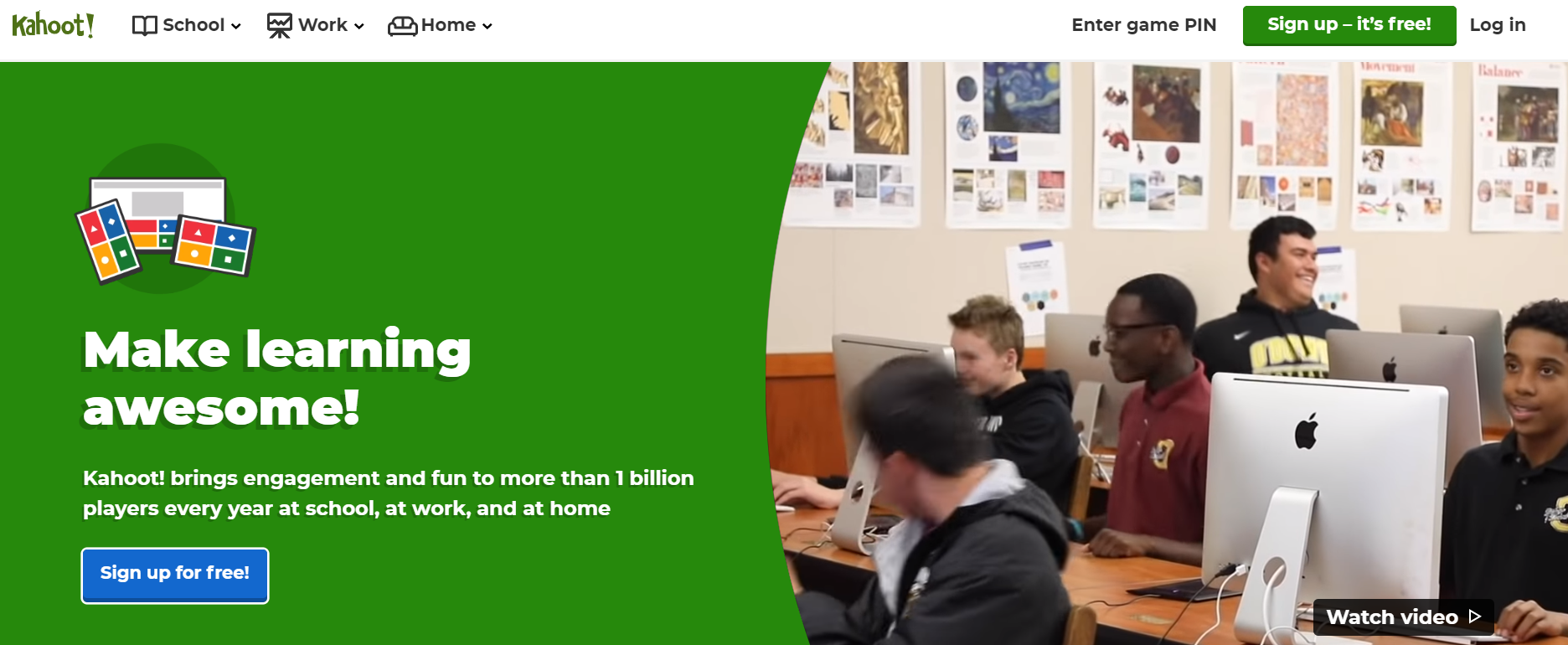 Kahoot! Making Learning Fun
www.councilforeconed.org
7
Step 1: Make Or Choose A Quiz
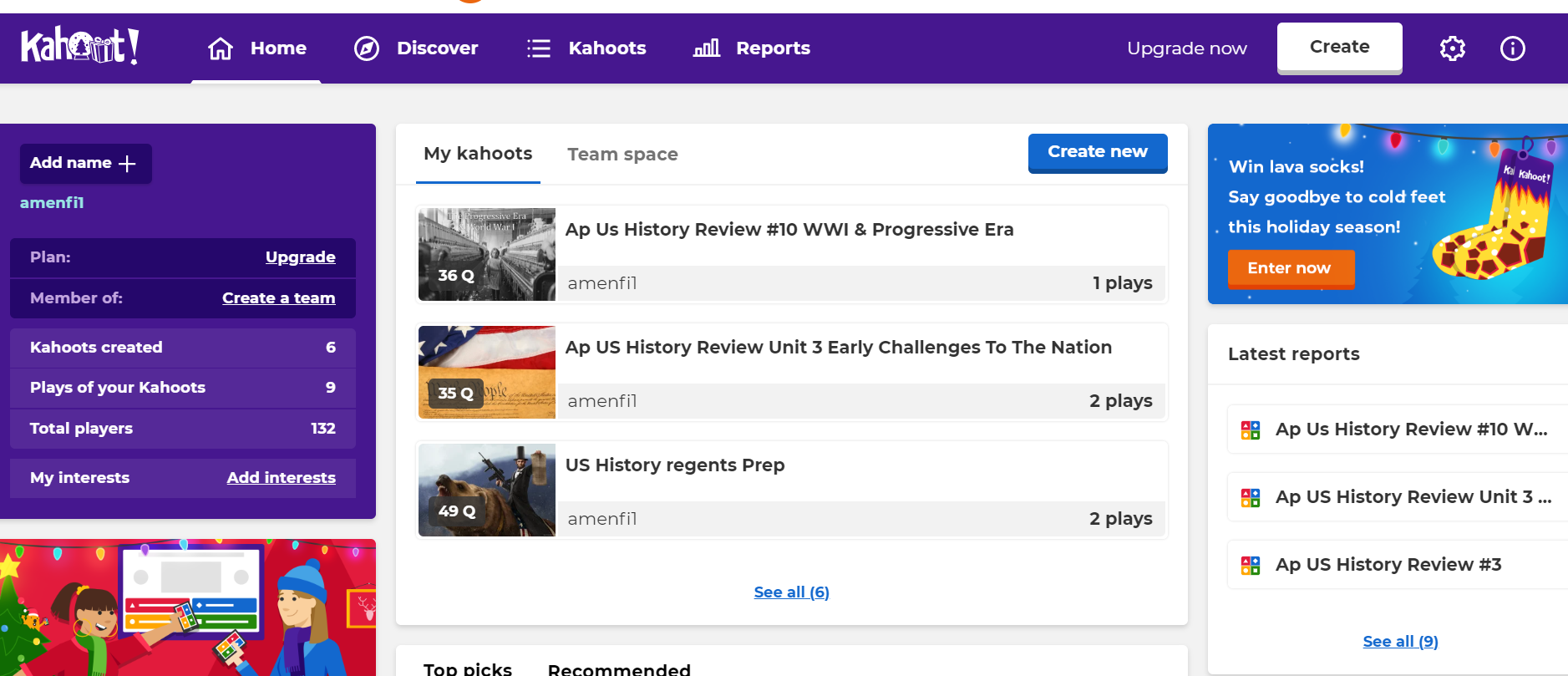 Kahoot! Making Learning Fun
www.councilforeconed.org
8
Step 1: Make Or Choose A Quiz
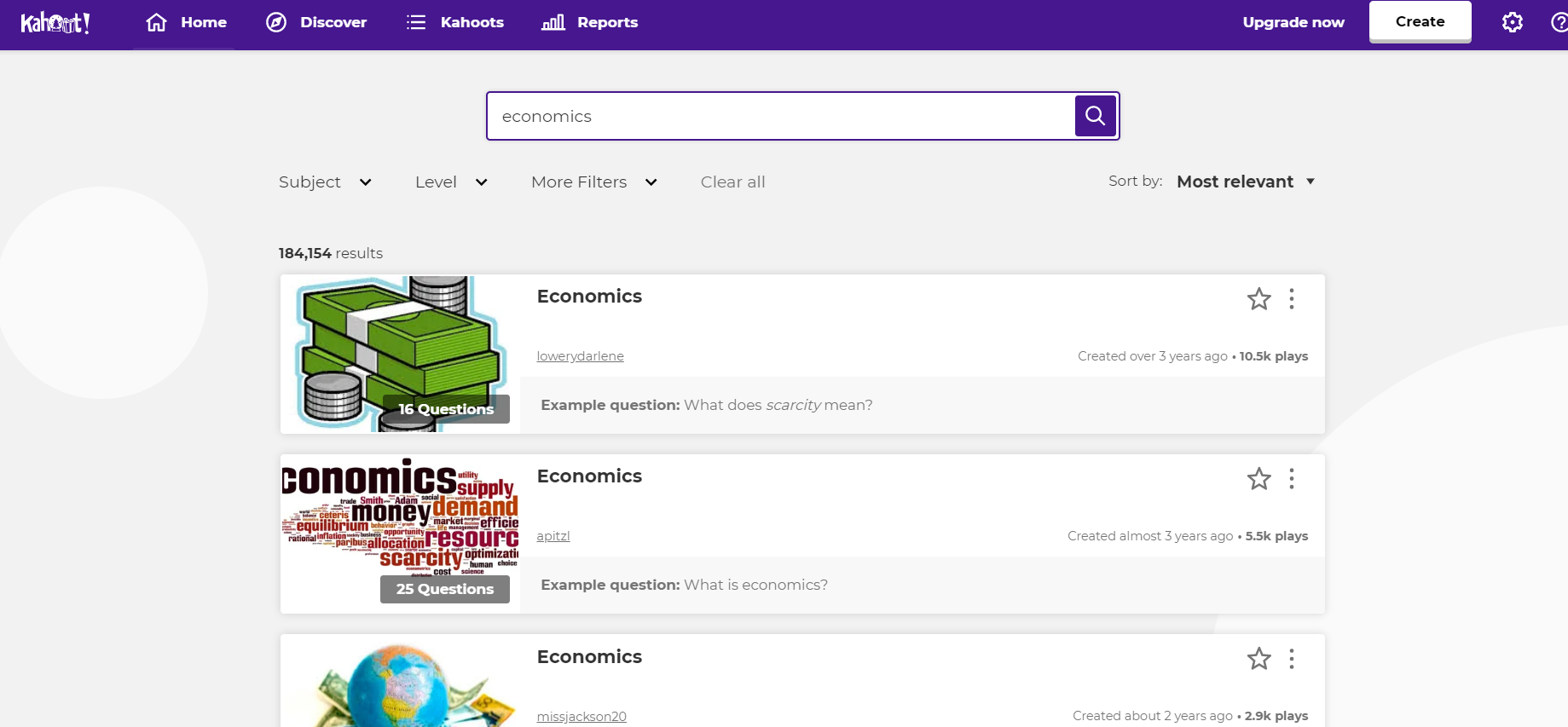 Kahoot! Making Learning Fun
www.councilforeconed.org
9
Step 1: Make Or Choose A Quiz
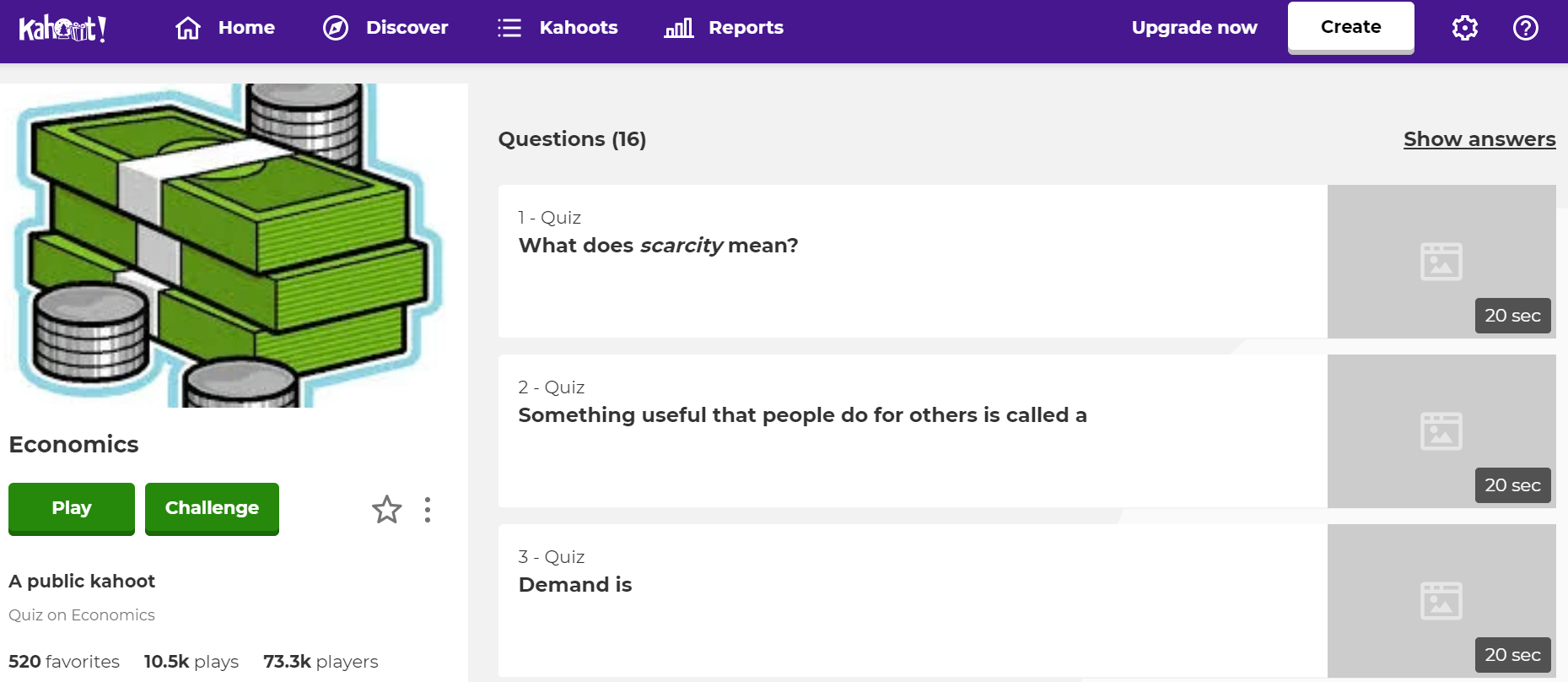 Kahoot! Making Learning Fun
www.councilforeconed.org
10
Step 2: Start Game
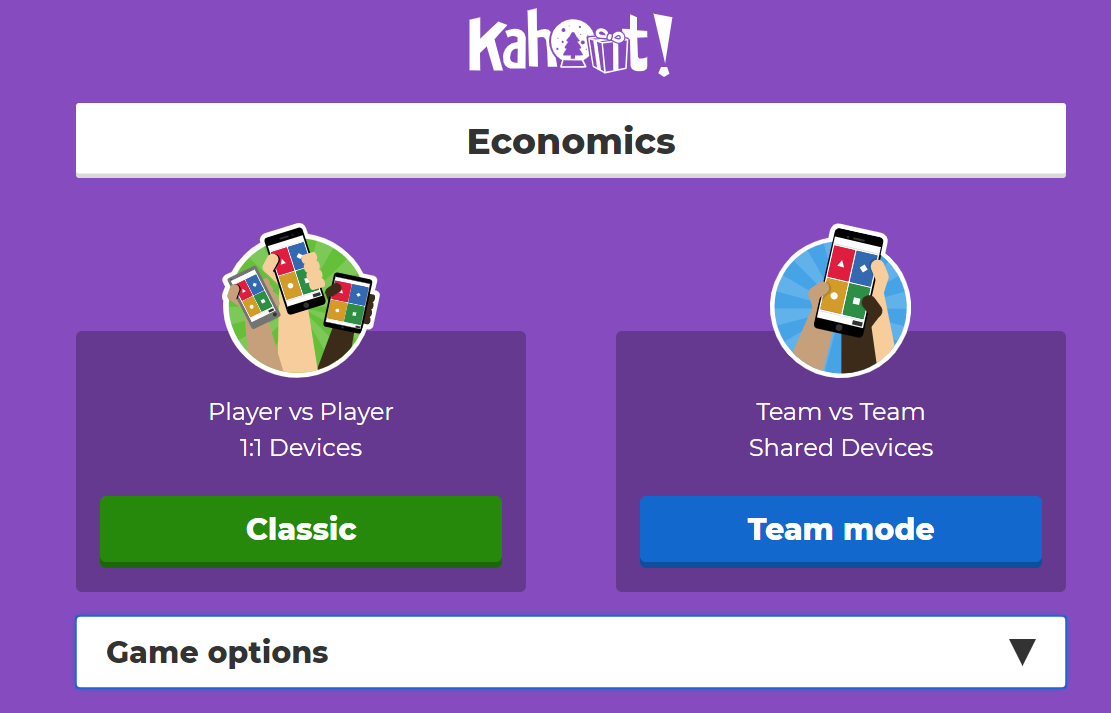 Kahoot! Making Learning Fun
www.councilforeconed.org
11
Step 2: Start Game
Students
Teacher
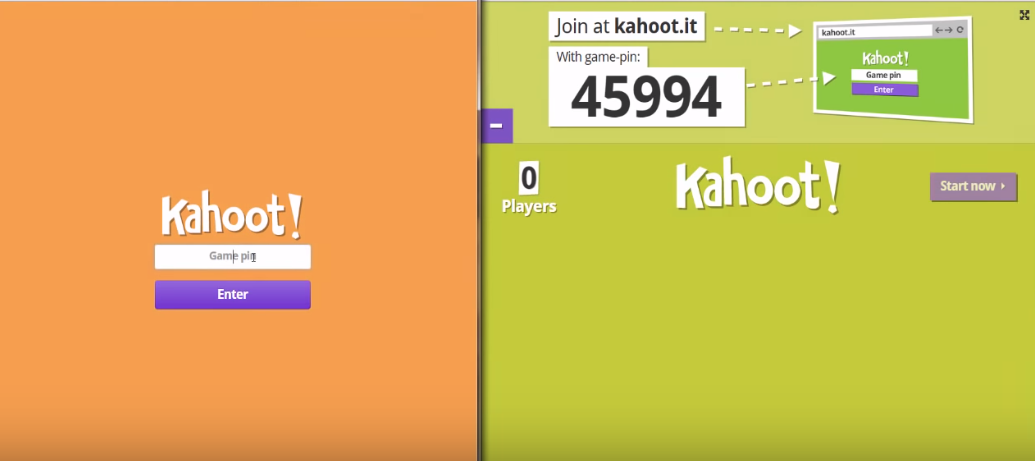 Kahoot! Making Learning Fun
www.councilforeconed.org
12
Step 2: Start Game
Students
Teacher
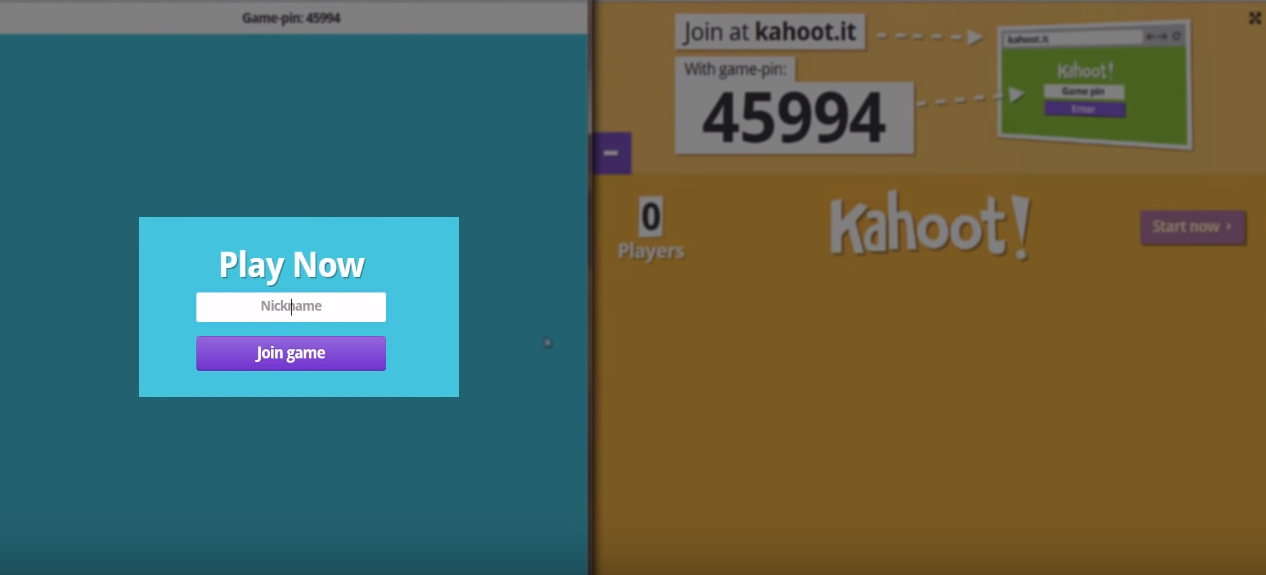 Kahoot! Making Learning Fun
www.councilforeconed.org
13
Step 2: Start Game
Students
Teacher
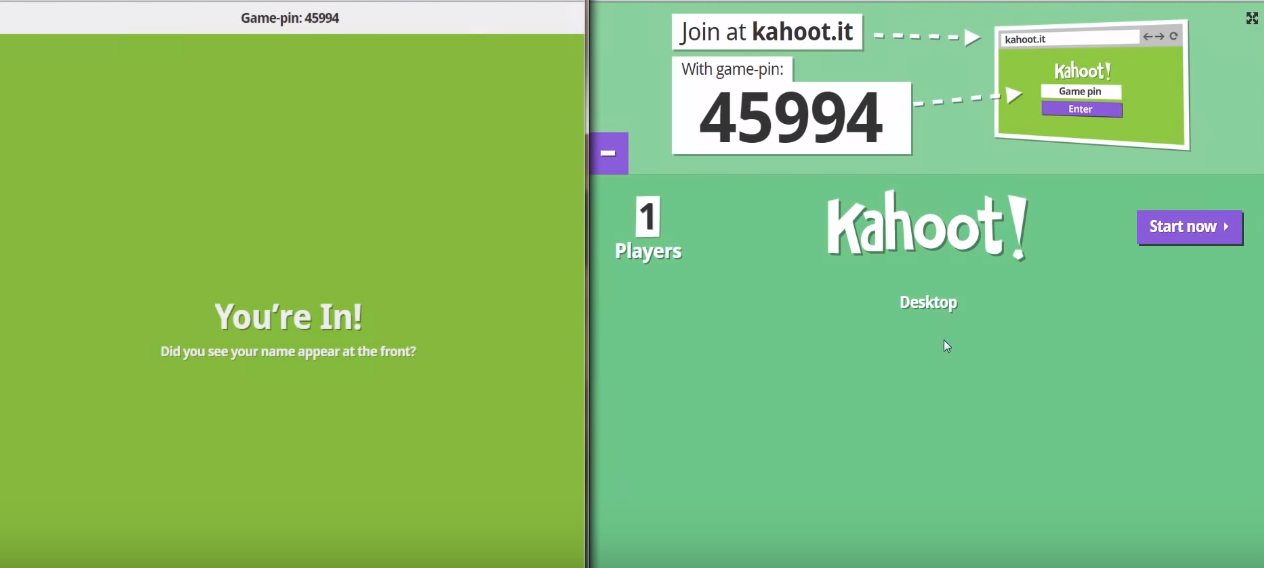 Kahoot! Making Learning Fun
www.councilforeconed.org
14
Step 3: Playing The Game
Students
Teacher
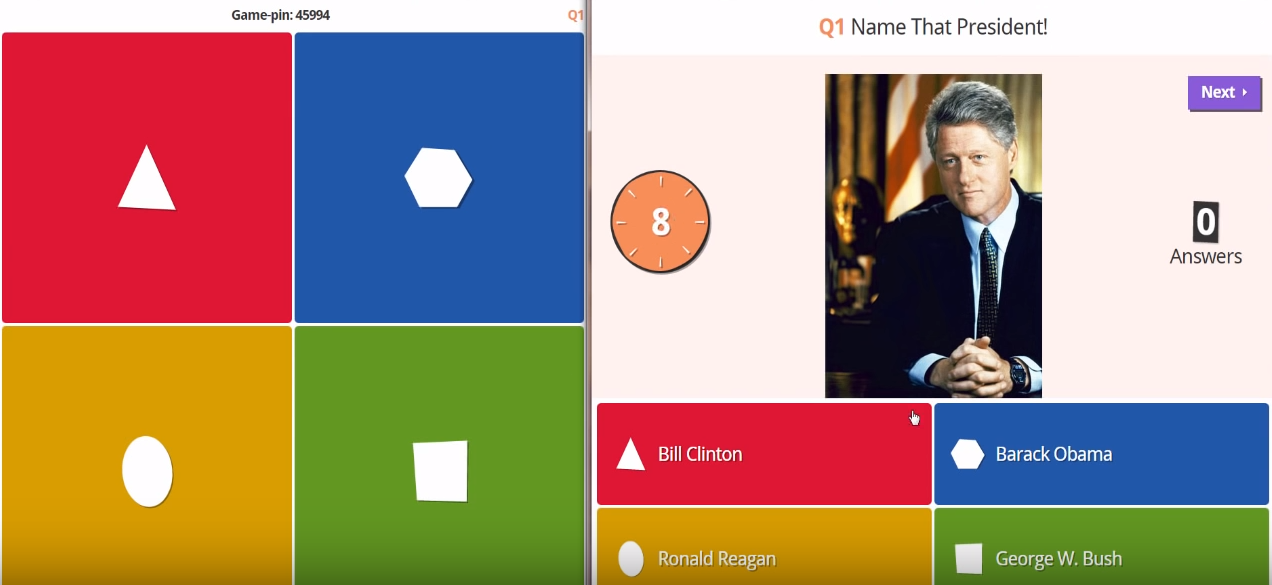 Kahoot! Making Learning Fun
www.councilforeconed.org
15
Step 3: Playing The Game
Students
Teacher
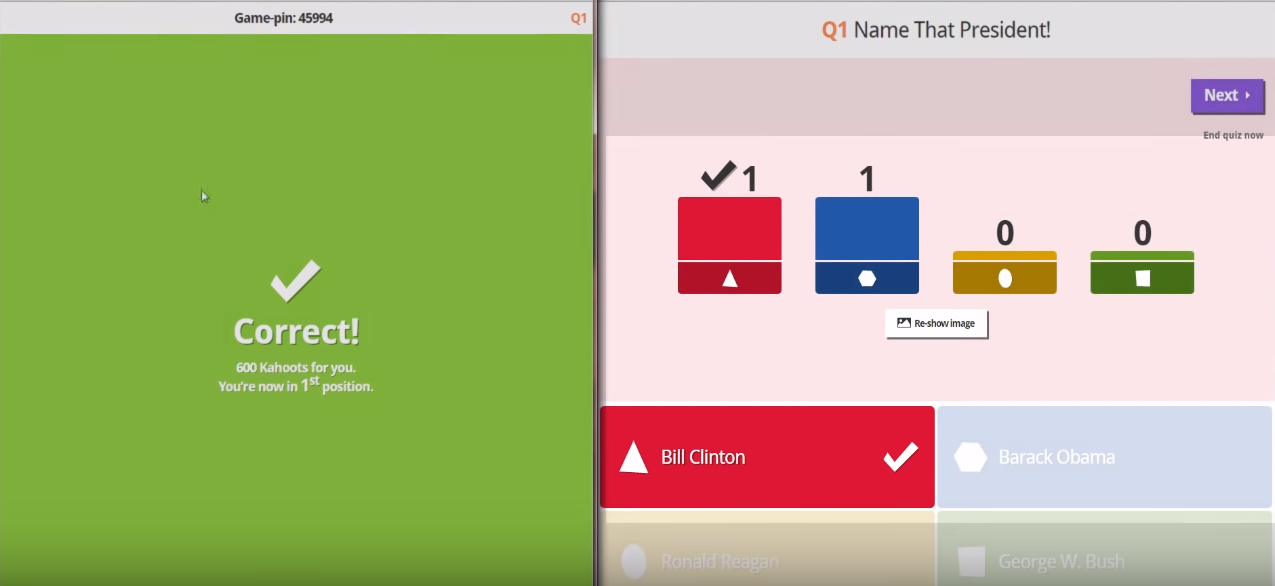 Kahoot! Making Learning Fun
www.councilforeconed.org
16
Step 3: Playing The Game
Students
Teacher
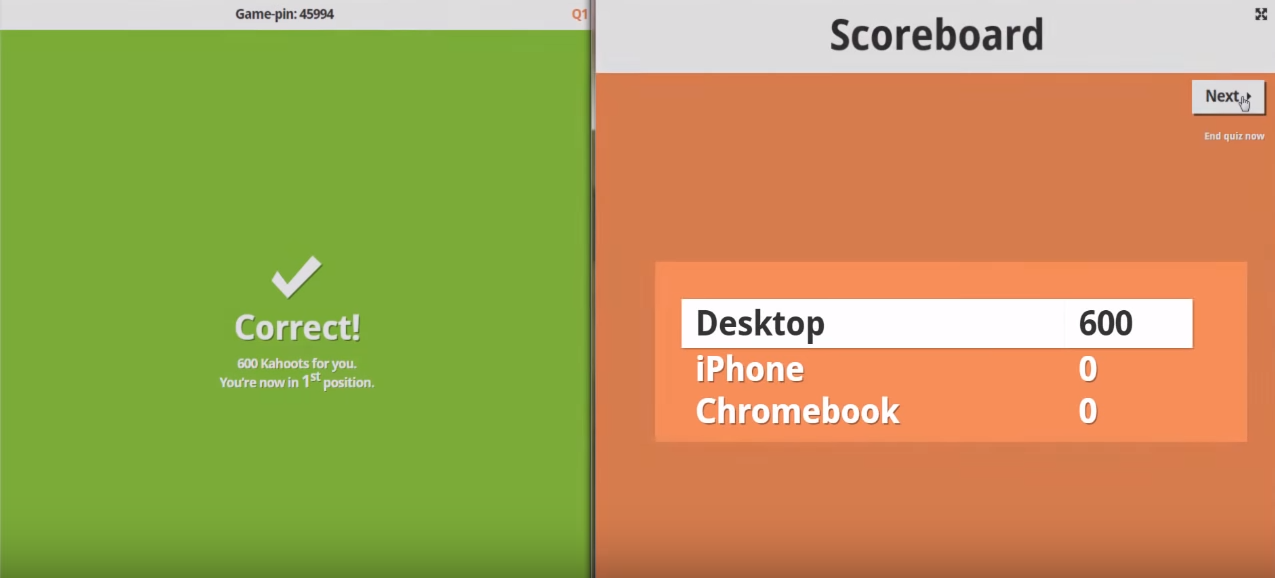 Kahoot! Making Learning Fun
www.councilforeconed.org
17
Step 3: Playing The Game
Students
Teacher
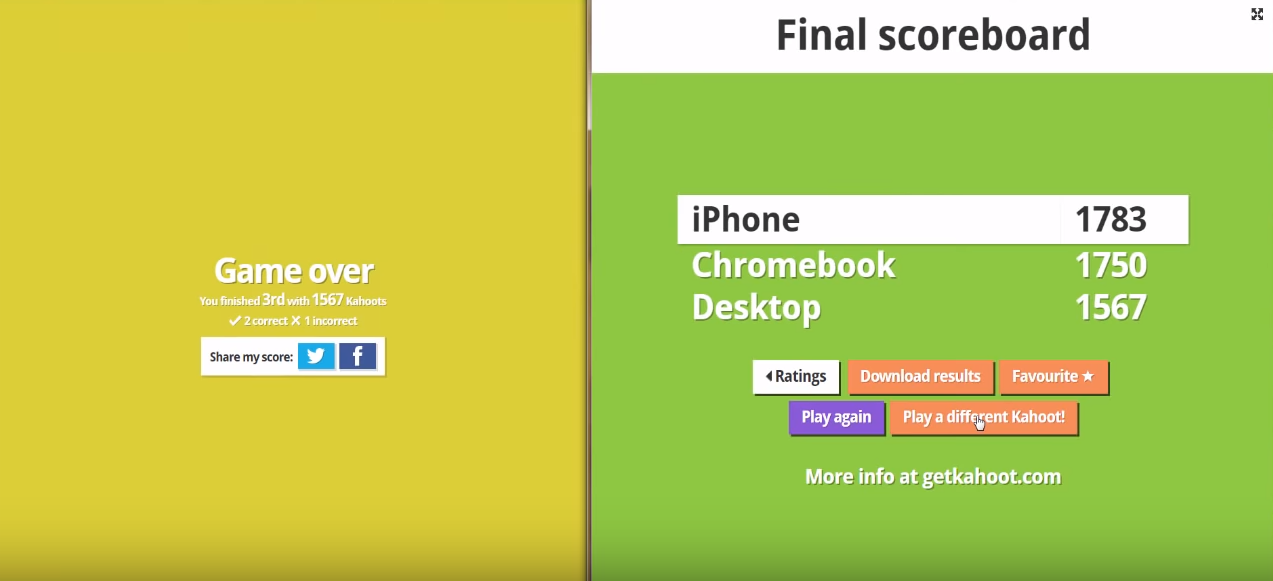 Kahoot! Making Learning Fun
www.councilforeconed.org
18
How To Make Quizzes
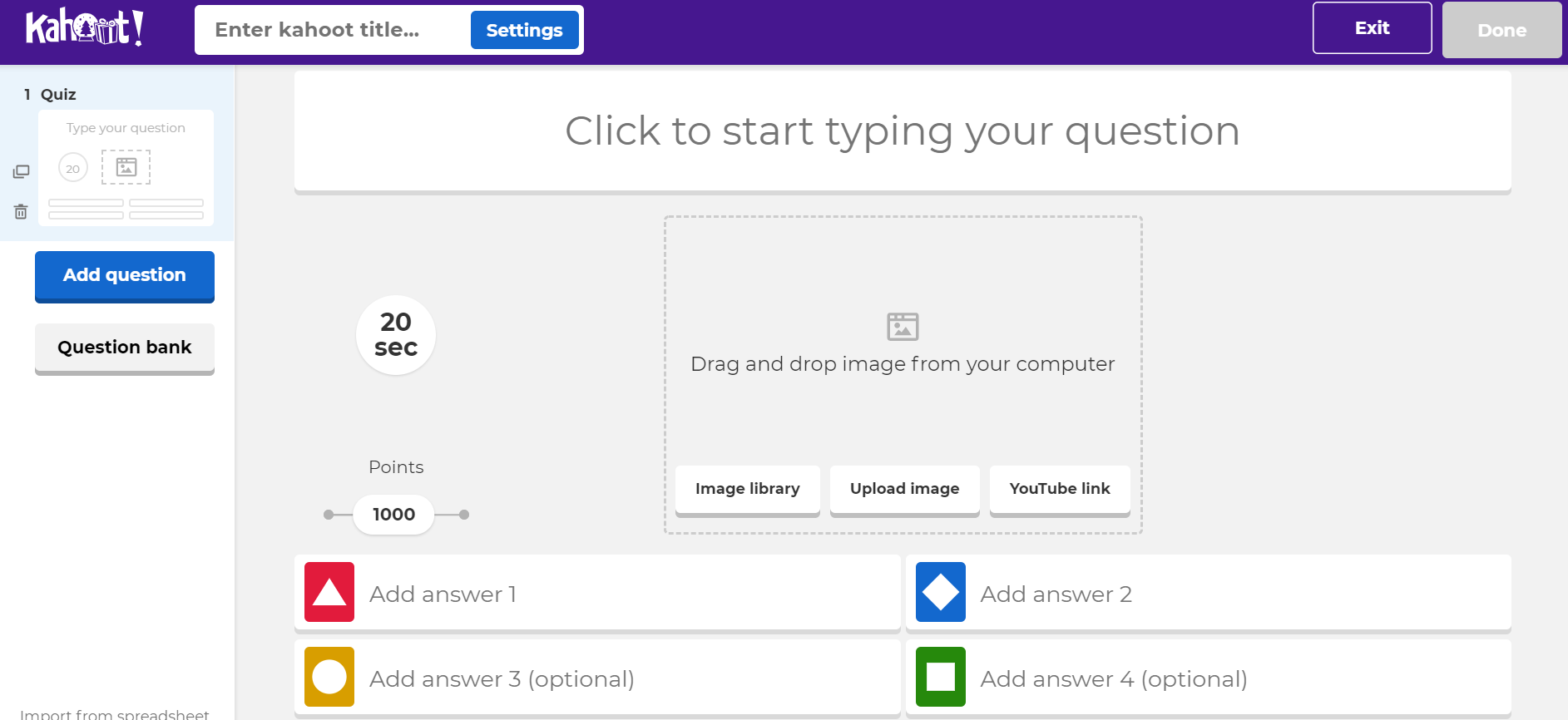 Kahoot! Making Learning Fun
www.councilforeconed.org
19
How To Make Quizzes
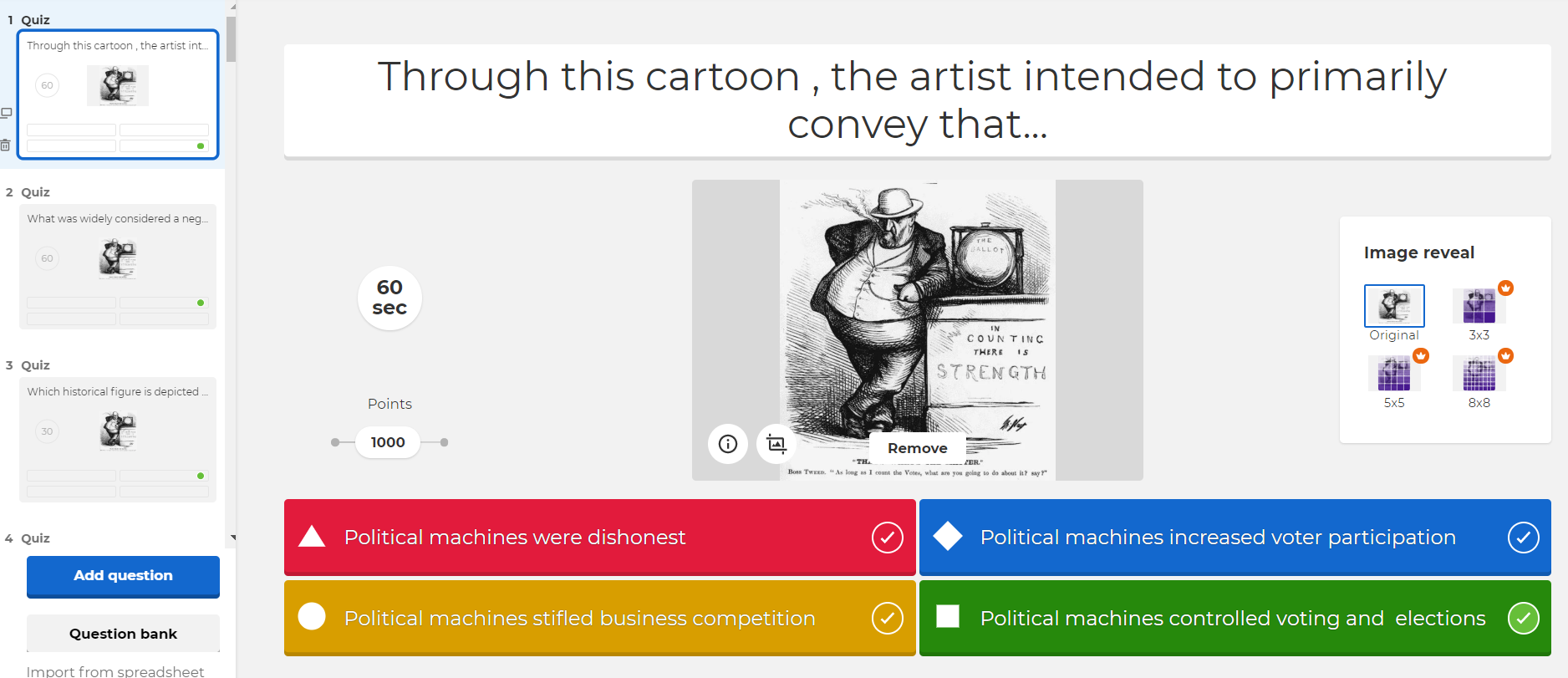 Kahoot! Making Learning Fun
www.councilforeconed.org
20
QUESTIONS?
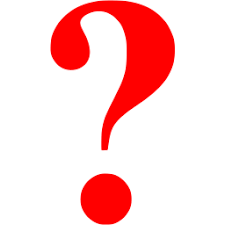 Kahoot! Making Learning Fun
www.councilforeconed.org
21
Advanced Guide: Starting Game Options
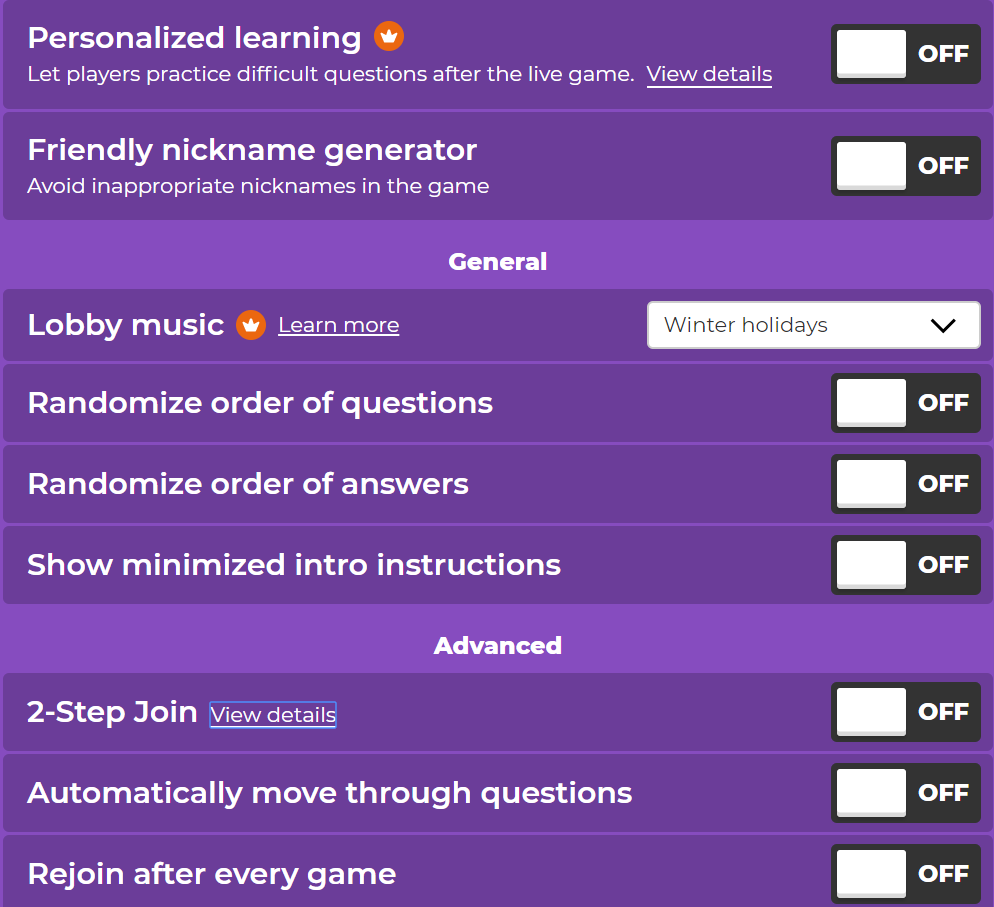 Kahoot! Making Learning Fun
www.councilforeconed.org
22
[Speaker Notes: anything with crown is premium account]
Advanced Guide: Sharing
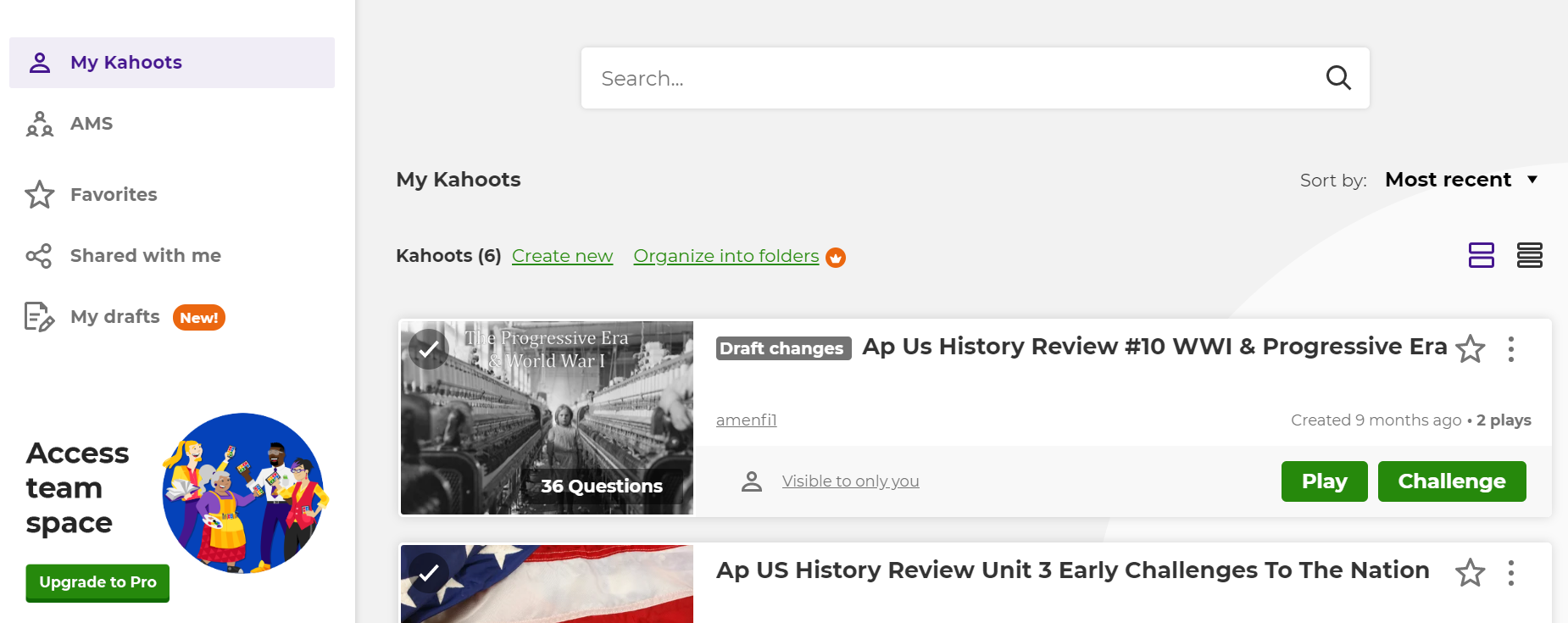 Kahoot! Making Learning Fun
www.councilforeconed.org
23
[Speaker Notes: anything with crown is premium account]
Advanced Guide: Using Reports
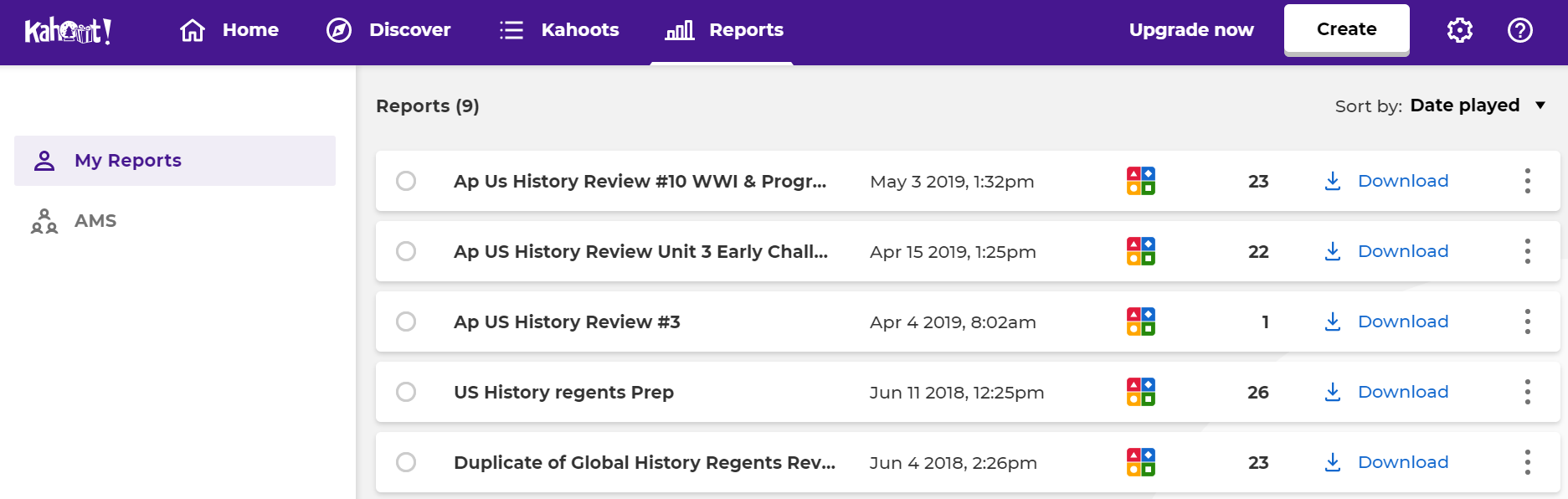 Kahoot! Making Learning Fun
www.councilforeconed.org
24
[Speaker Notes: anything with crown is premium account]
Advanced Guide: Using Reports
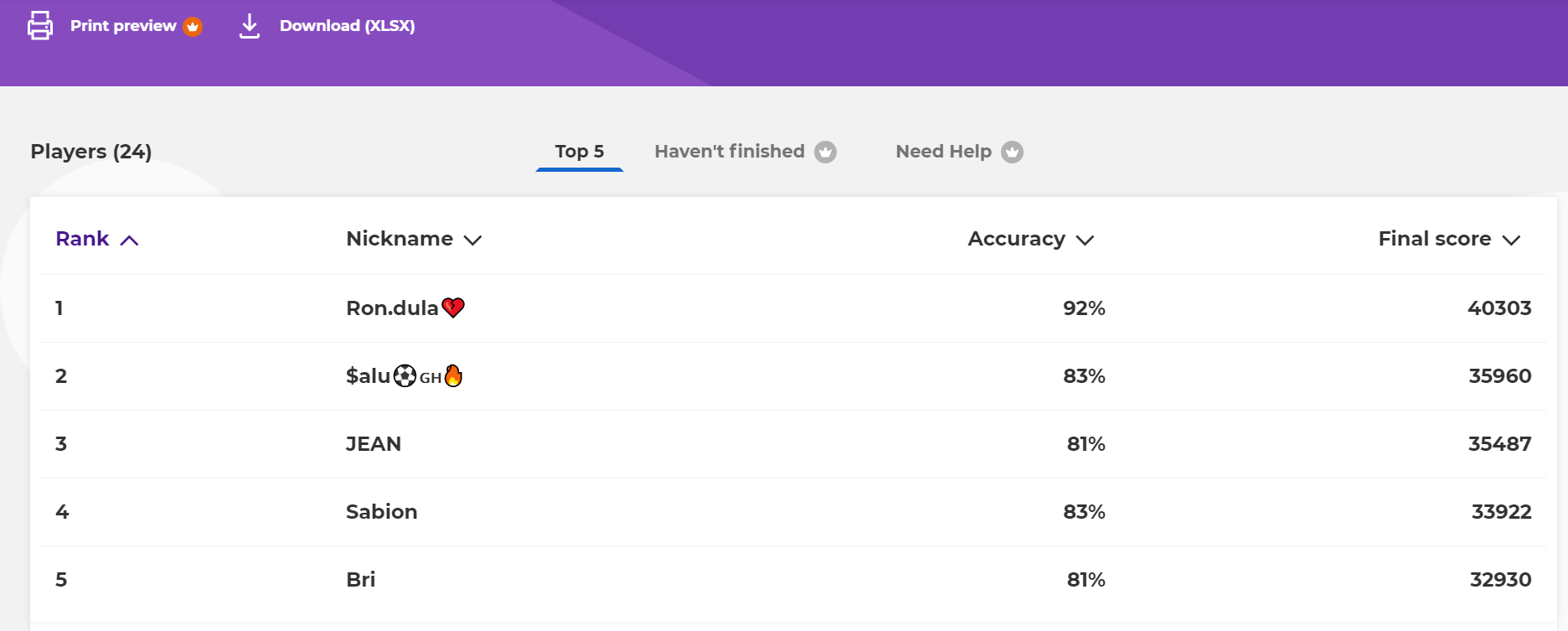 Kahoot! Making Learning Fun
www.councilforeconed.org
25
[Speaker Notes: anything with crown is premium account]
Advanced Guide: Using Reports
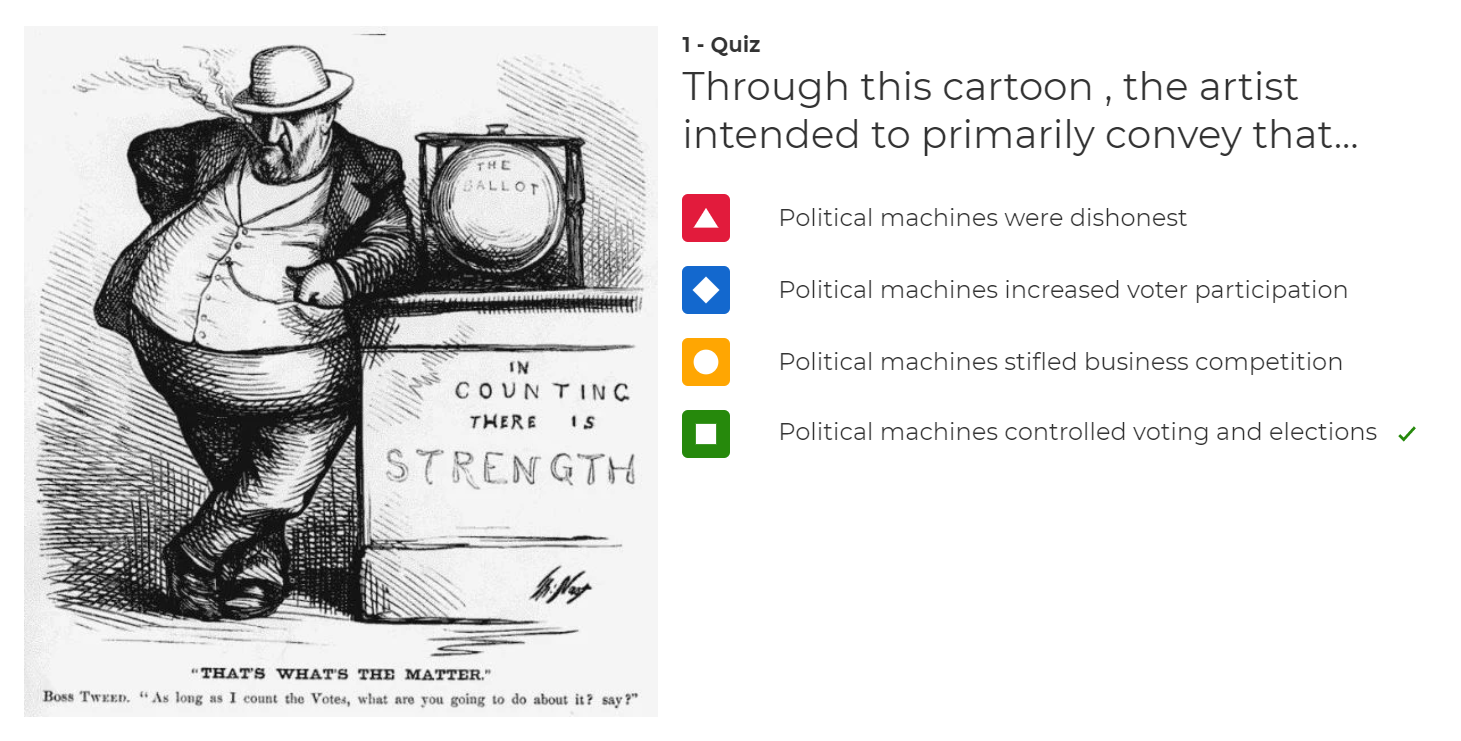 Kahoot! Making Learning Fun
www.councilforeconed.org
26
[Speaker Notes: anything with crown is premium account]
Advanced Guide: Using Reports
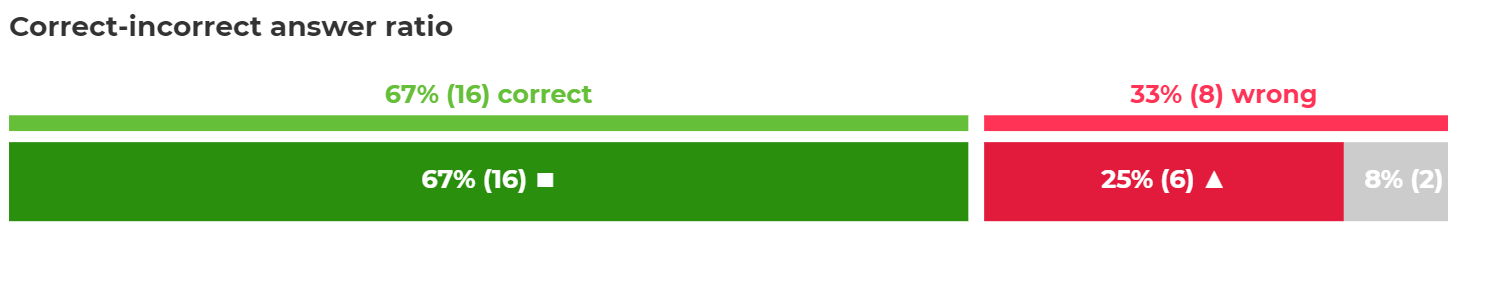 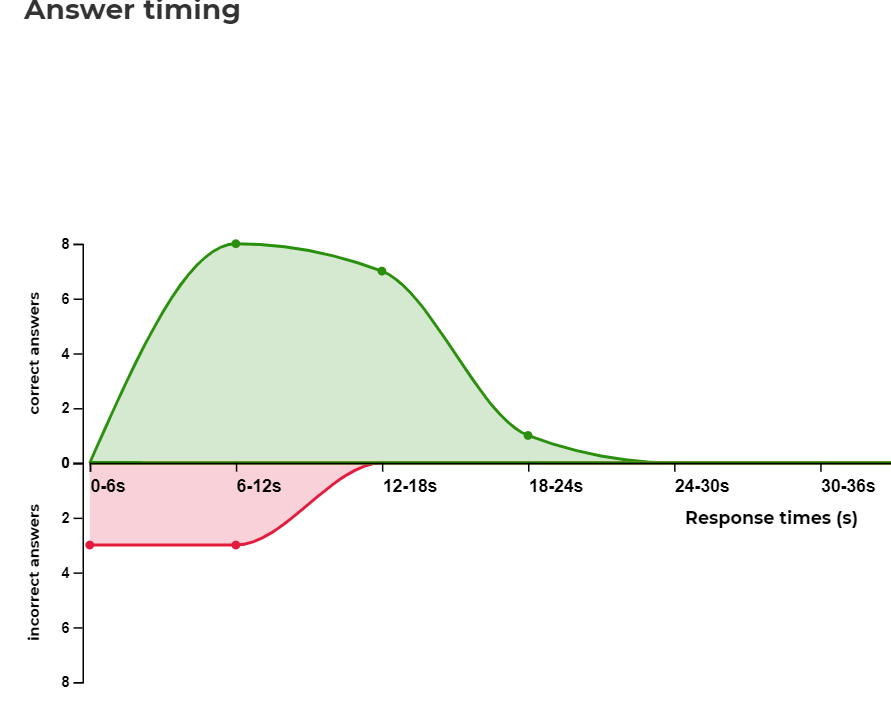 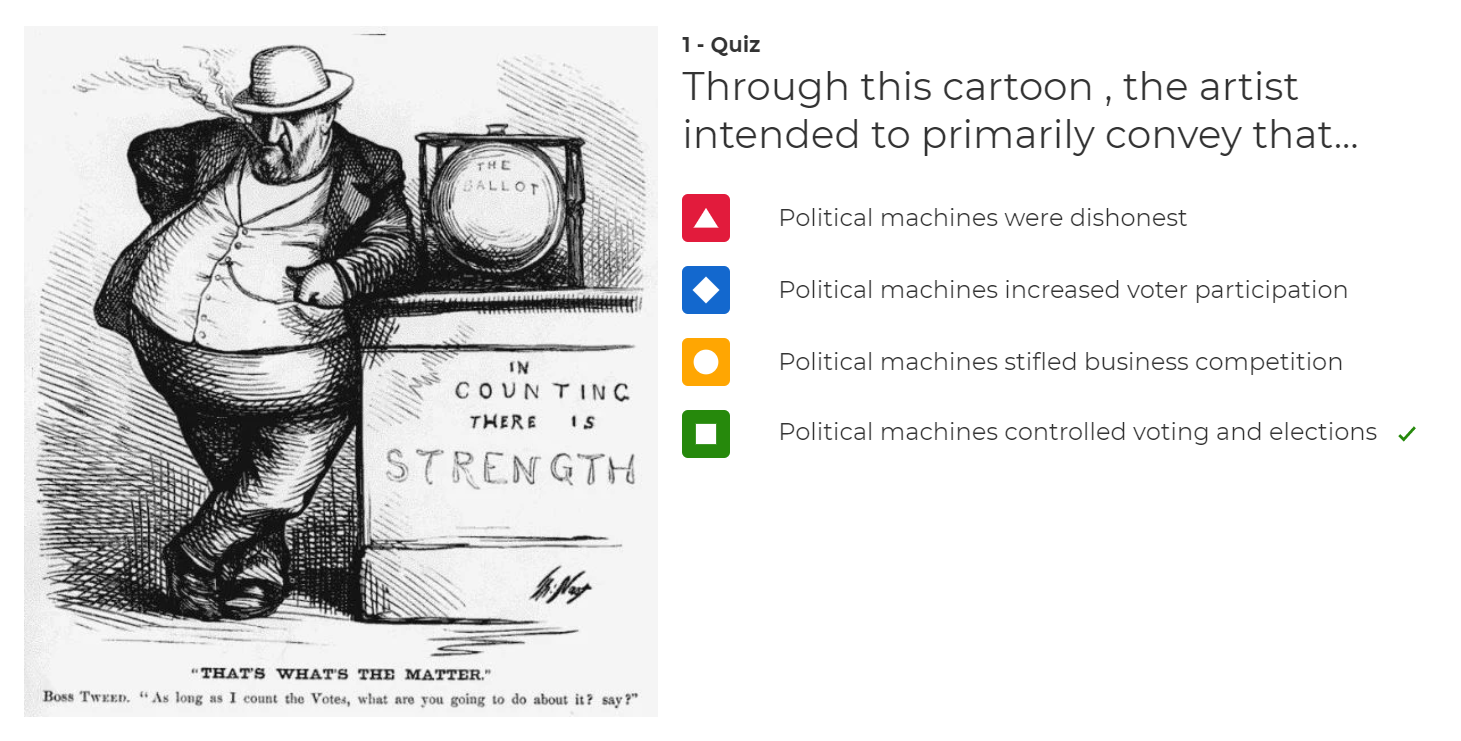 Kahoot! Making Learning Fun
www.councilforeconed.org
27
[Speaker Notes: premium account]
Advanced Guide: Different Question Types
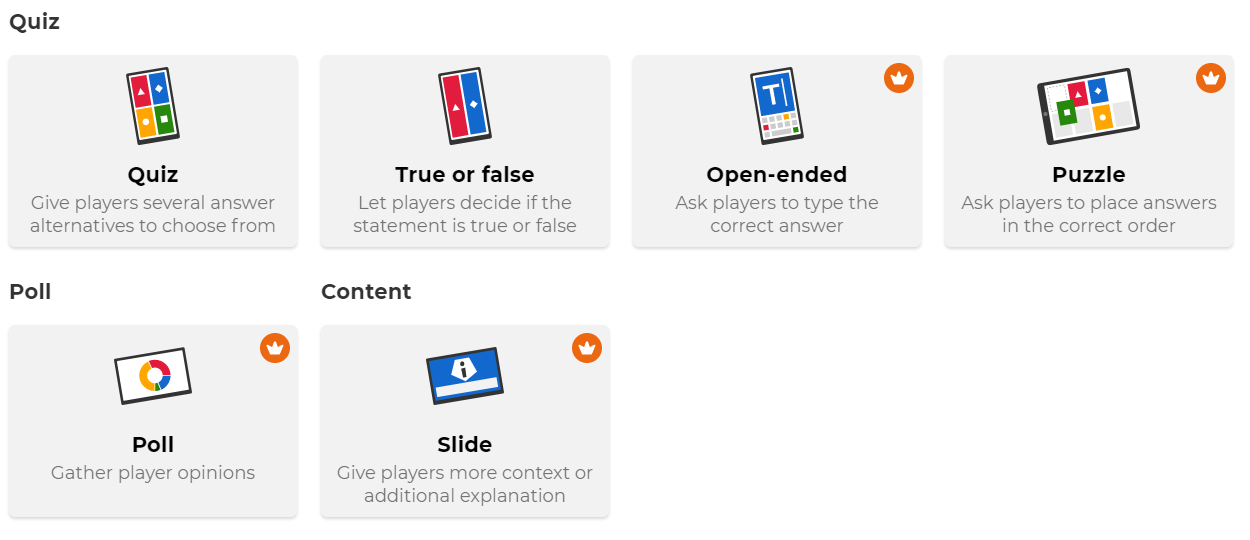 Kahoot! Making Learning Fun
www.councilforeconed.org
28
[Speaker Notes: anything with crown is premium account]
Advanced Guide: Different Question Types
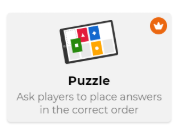 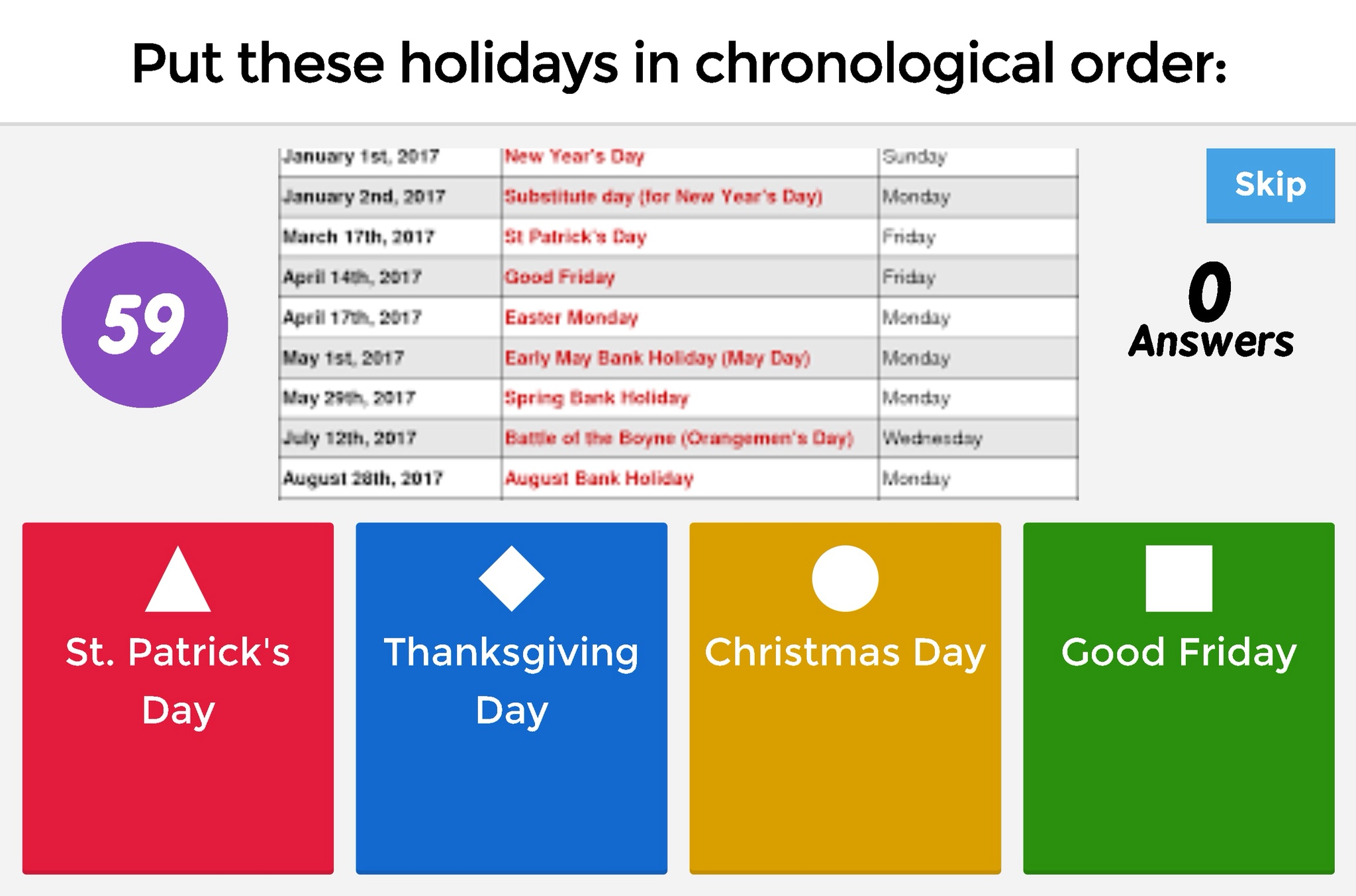 Kahoot! Making Learning Fun
www.councilforeconed.org
29
[Speaker Notes: anything with crown is premium account]
Advanced Guide: Challenge Feature
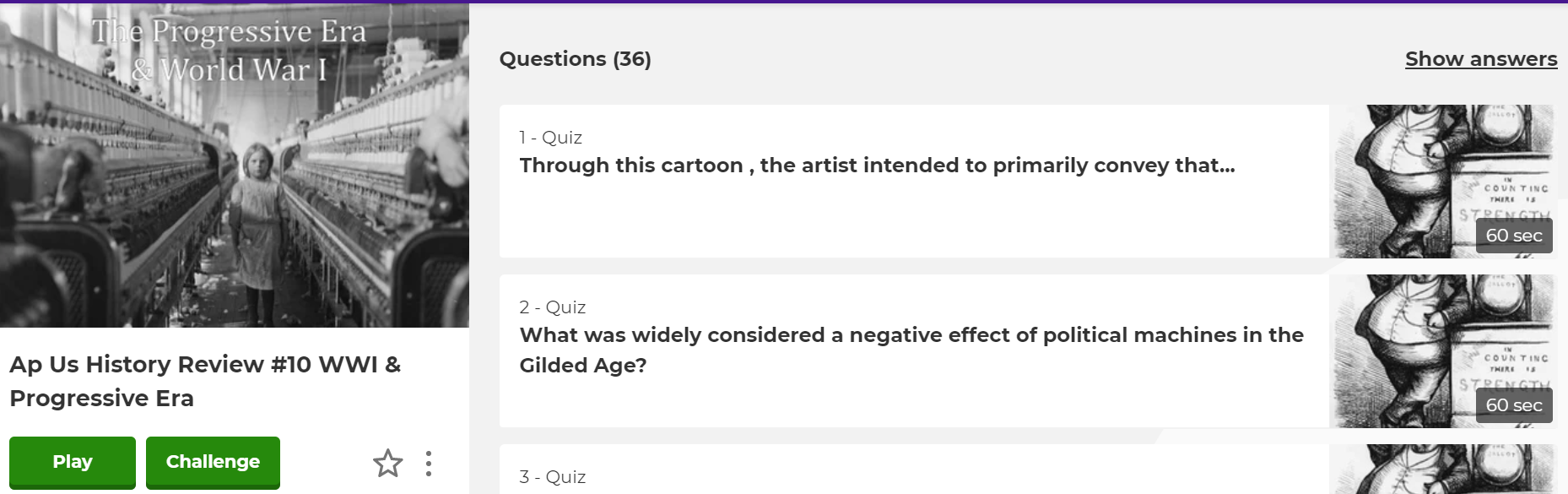 Kahoot! Making Learning Fun
www.councilforeconed.org
30
[Speaker Notes: anything with crown is premium account]
Advanced Guide: Challenge Feature
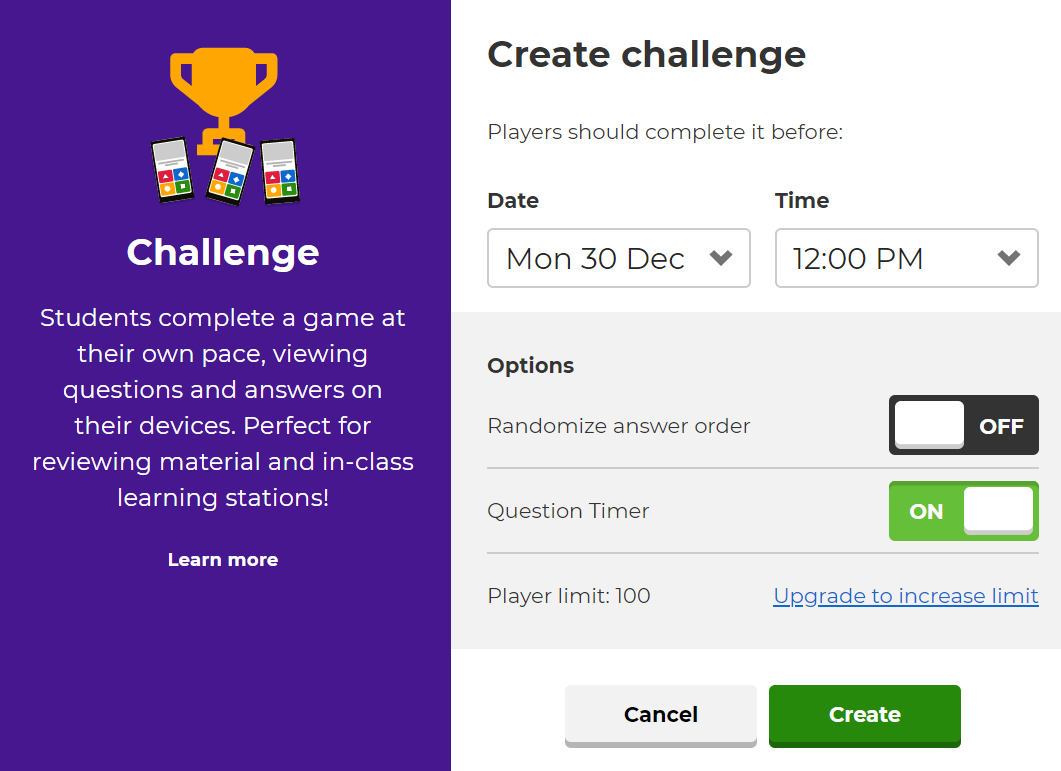 Kahoot! Making Learning Fun
www.councilforeconed.org
31
[Speaker Notes: have it count as a score, encourage them to use notes, or don’t]
Advanced Guide: Challenge Feature
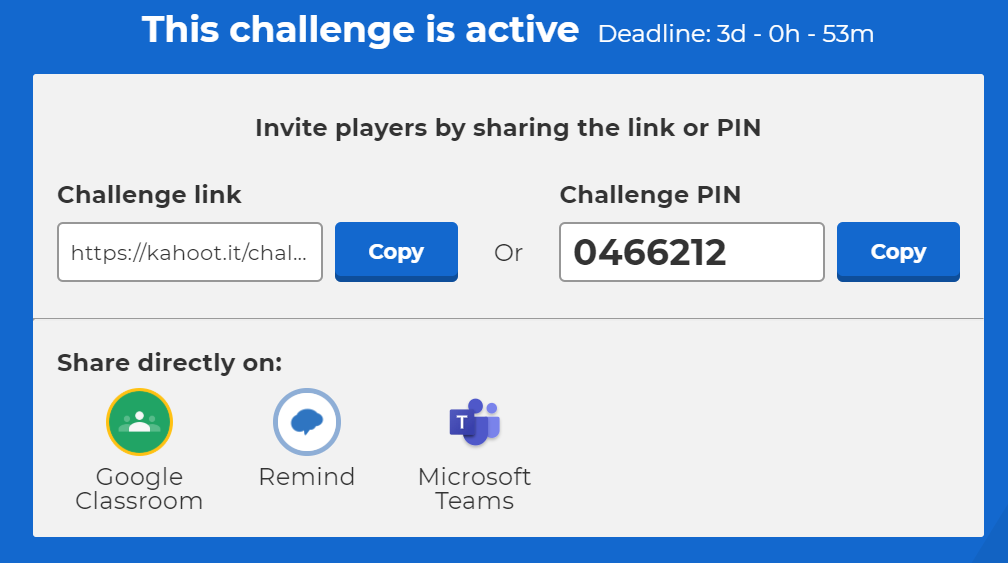 Kahoot! Making Learning Fun
www.councilforeconed.org
32
[Speaker Notes: anything with crown is premium account]
Miscellaneous Tips
Prepare Extra Questions
45 Min Period:  25
60 Min Period:  35
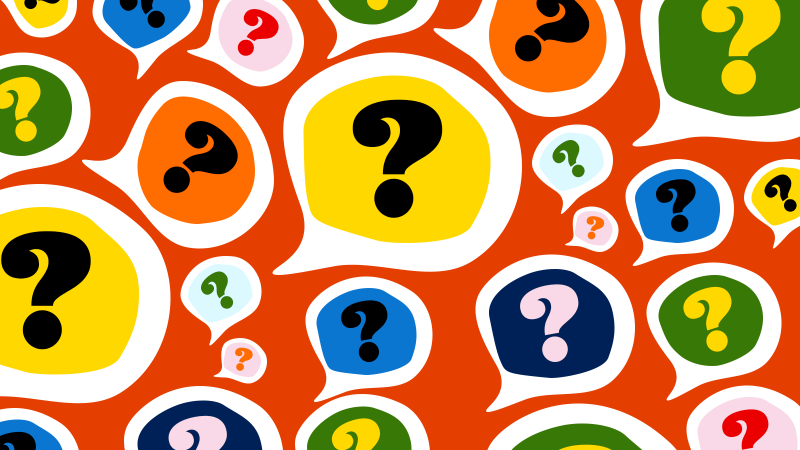 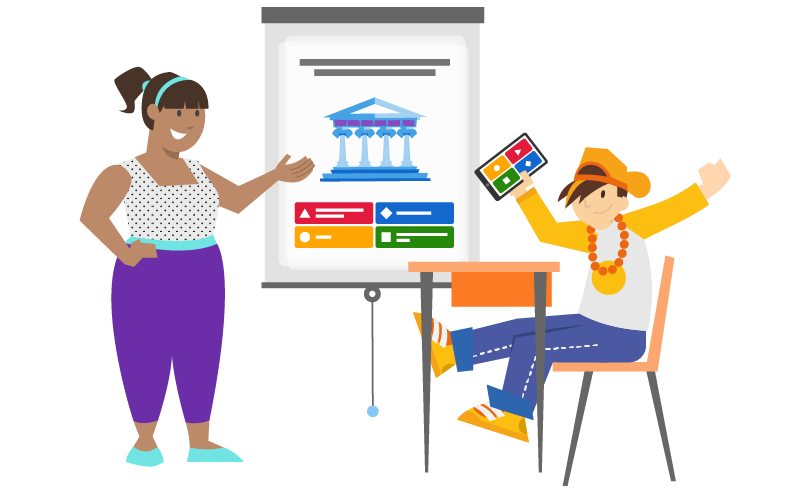 Kahoot! Making Learning Fun
www.councilforeconed.org
33
[Speaker Notes: anything with crown is premium account]
Miscellaneous Tips
Physical Copies of Documents
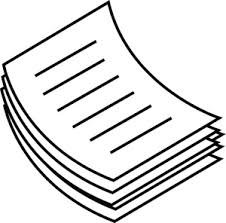 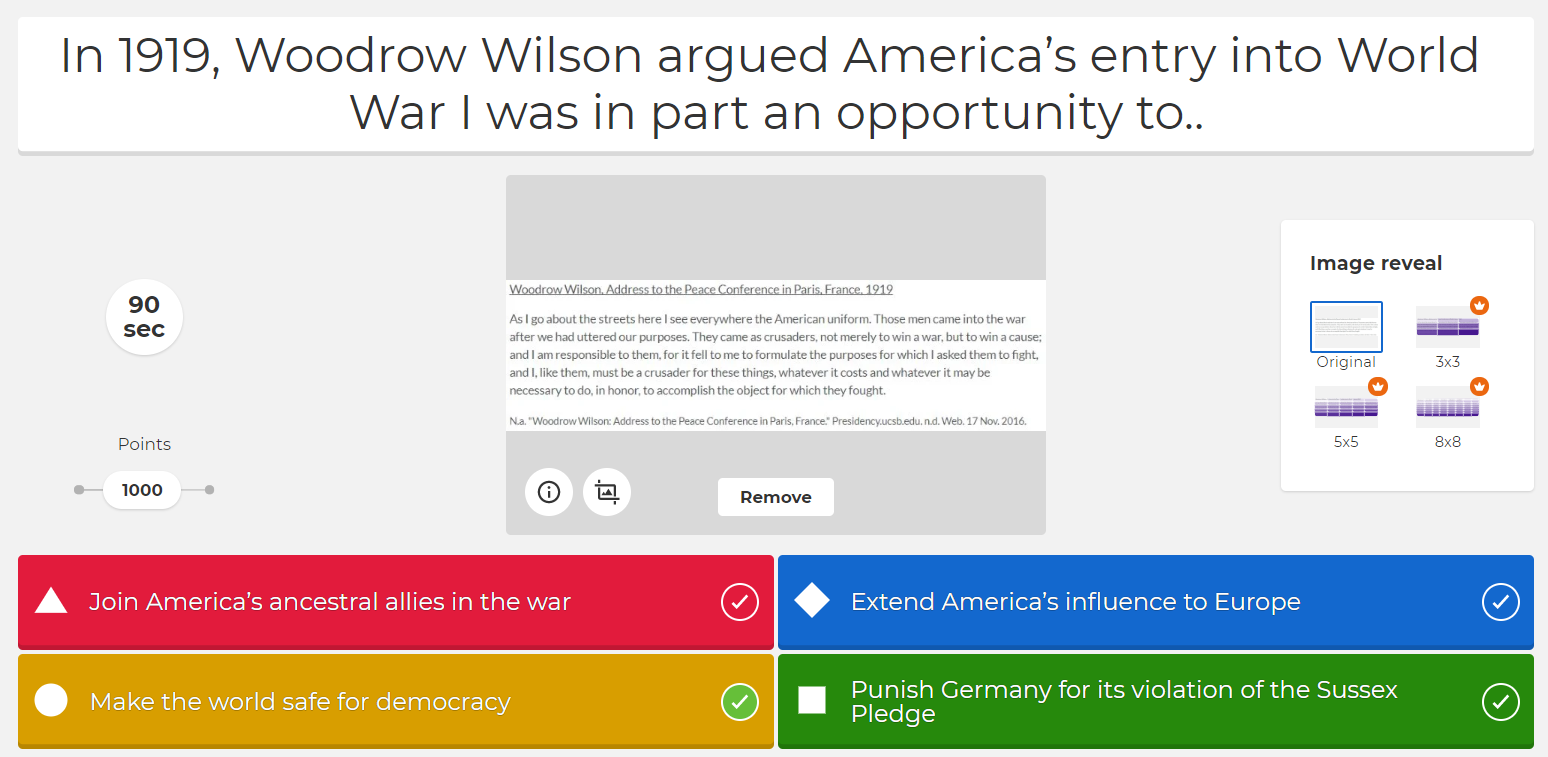 Kahoot! Making Learning Fun
www.councilforeconed.org
34
[Speaker Notes: anything with crown is premium account]
Miscellaneous Tips
Avoid Loser Check Out 
Prizes Based On Score
Teams
“Double Jeopardy”
“Final Jeopardy”
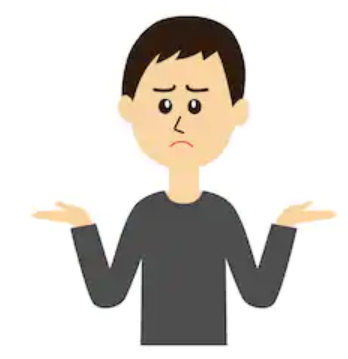 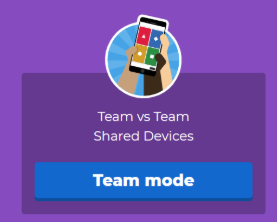 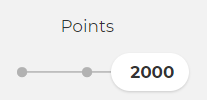 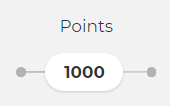 Kahoot! Making Learning Fun
www.councilforeconed.org
35
[Speaker Notes: I prefer teams on different devices]
Miscellaneous Tips
Common Tech Problems  
Disconnect
Wrong Input
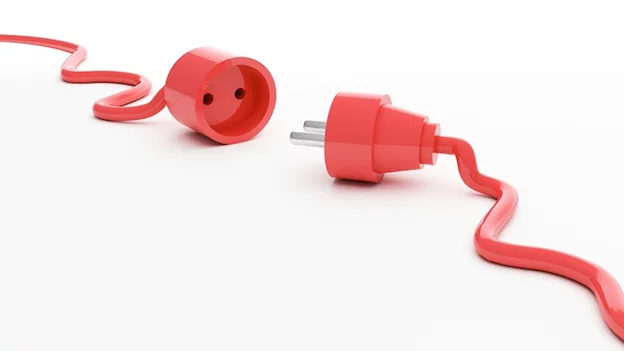 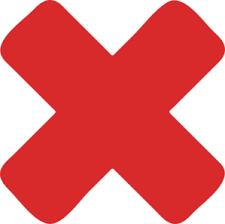 Kahoot! Making Learning Fun
www.councilforeconed.org
36
[Speaker Notes: if they disconnect, then I let them start a new one and I can combine scores]
QUESTIONS?
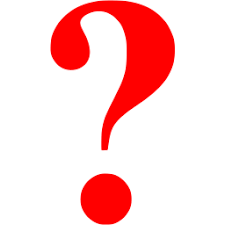 Kahoot! Making Learning Fun
www.councilforeconed.org
37
Contact & Questions?
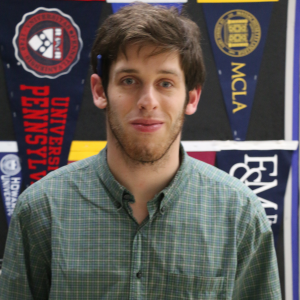 Andrew Menfi
Social Studies Teacher

New Visions Charter High School 
for Advanced Math & Science 

amenfi3@gmail.com
Kahoot! Making Learning Fun
www.councilforeconed.org
38